No para Abolirla, sino a cumplirla
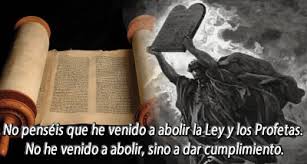 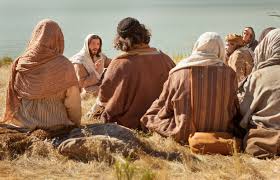 Mateo 5:17
Un Sabio Consejo Prov.27:17
Las personas somos moldeadas por la interacción y el medio que nos rodea, la controversia sana nos afila. 
Salomón dijo: “El hierro con hierro se afila, y el hombre afina el semblante de su amigo”. 
Alejandro Campbell dijo: “ Una semana de debate sano, vale tanto o mas que un año de predicación.”
La iglesia primitiva no estuvo a salvo de la controversia, variados temas fueron discutidos bajo el fogón del debate 
¿Podían comer de lo sacrificado a los ídolos? ¿Podían llevar al hermano a un juicio? ¿El rol de la mujer? Etc. 
Pablo sostuvo un intenso debate sobre la resurrección con Himeneo y Fileto, 2 Tim.2:16-18
La ley, Los cristianos y el conflicto
En mi juicio, el debate mas fuerte y prolongado que tuvo la iglesia primitiva, fue sobre la ley de Moisés. 
Los primeros 9 capítulos de Hechos, poco dicen, pero después que Pedro fue a casa de Cornelio llega el debate.
Una indicación de que Dios sabia que traería conflicto esto, se ve en que le envió una visión a Pedro (3 veces).
Pedro a su vez le dijo esto a Cornelio, Hech.10:28 por eso no le sorprendió la reacción de algunos, 11:1-2. 
Esto produjo una gran controversia y 2 preguntas:
¿Se le debe predicar el evangelio a los gentiles?
¿Deben los gentiles circuncidarse para ser salvos?
Al realizar Pablo su primer viaje, el debate creció mas.
Una Gran Controversia
En Antioquia de Pisidia, Pablo y sus compañeros fueron a la sinagoga y se les permitió hablar, Hech.13:15 
Pablo les hablo de Jesús, nuestro salvador, 13:23 y por el somos limpios cosas que la ley no pudo hacer, 13:38-39. 
Todo iba bien hasta que los judíos vieron la multitud, (¡gentiles, oh no!) se llenaron de celos, 13:44-46. 
Al regreso de su viaje llegaron algunos de Judea diciendo “si no os circuncidáis no podéis ser salvos” 15:1 
Tuvieron que subir a Jerusalén y tratar el asunto, 15:2-6 hubo un gran debate y esto fue lo que resolvieron, 15:19.
Pero a pesar de este esfuerzo, el asunto no quedo resuelto al inicio del segundo viaje Pablo llevo a Timoteo, 16:1-3.
¡El Arresto de Pablo!
¡Este es el hombre que por todas partes anda enseñando a todos contra nuestro pueblo, la ley y este lugar! 21:28 
Un falso cargo, por una supuesta violación a la ley de Dios, note el énfasis de su enfado, 21:26-30 
Así que la relación entre cristianos y la ley fue muy controversial, las epístolas dan prueba de ello Gal.5:1-4 
Preguntas de Importancia
¿Cuál fue la relación de Cristo hacia la ley?
¿Es el evangelio para todos, y si así es, estamos obligados a guardar la ley también?
¿Podemos ir a la ley hoy, para tomar autoridad para nuestra adoración?
La Naturaleza de la ley
Fue dada solo a los israelitas, Deut.4:44-45 5:1-2 esa ley nunca tuvo la intención de ser una ley universal.
La ley incluyendo los 10 mandamientos no se le dio a los patriarcas, sino al pueblo que salió de Egipto Deut.5:1-3 
La ley no fue dada para todas las naciones, Deut.4:6-8 
Pablo concluye que lay de Moisés no era para los gentiles Rom.2:14, y acentúa esta verdad en Efesios 2:12-13. 
La ley, señalaba el pecado pero no lo quitaba, Heb.10:1,4 la justificación llega con el sacrificio de Cristo, 10:10 
La ley fue dada para llevarnos a Cristo, Gal.3:19 y como ya vino Cristo, “No estamos bajo la ley” 3:23-25 
¡El rol de un tutor era encaminar al niño hacia su maestro!
Jesús y la Ley
Mt.5:17 No penséis que he venido para abrogar la ley o los Profetas. No he venido para abrogar, sino para cumplir 
¿Qué quiso decir Jesús? 
El reconoció la autoridad de la ley. Desde joven aprendió Luc.2:46,47 y después la uso, 4:4,8,12 
Ningún mandamiento seria abolido hasta que no fuera cumplido por el, Mat.5:18-19. 
Con esto enseñaba que debía ser guardada. Luc.10:25-28 tenemos otro ejemplo en, Mateo 19:16-21
El dijo que vino a cumplir la ley. 5:17 antes de ascender le dijo esto a sus discípulos, Luc.24:44 
El la cumplió. Jn.19:30 por lo tanto, Col.2:14 Rom.10:4
CONCLUSION
Hebreos 9:15 nos dice que, “es mediador del nuevo pacto” ya que el primero fue abolido, Heb.10:9-10
Ahora estamos bajo la ley de Cristo, Gálatas 6:2 así lo dijo Pablo a los 1 Cor.9:20-21. ¡El es la autoridad! 
Muchos grupos no se someten a la ley de Cristo, sino que siguen tomando autoridad de la ley, para su adoración.
Los cristianos no estamos sujetos a la ley de Moisés. 
La practica del diezmo, no fue autorizada para la iglesia.
Si, David adoro con música porque Dios lo pidió durante la ley, 2 Crónicas 29:25.
No estamos mandados a guardar el “Sábado” por ser parte de la ley, Éxodo 20:8-11.